Outline
Pengantar Limbah
Peraturan tentang limbah
Pengolahan limbah
Pengolahan limbah cair
Pengolahan sampah padat
Pemanfaatan sampah
Pencegahan pencemaran udara
LIMBAH
LIMBAH
Tyas Lilia Wardani, SST., M.KKK
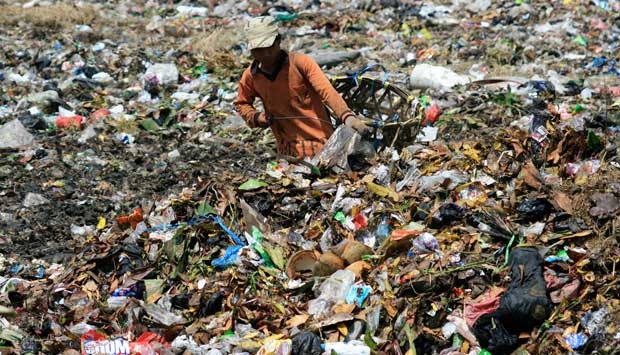 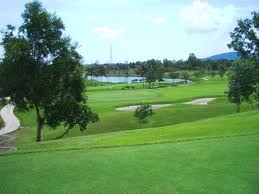 Gambar mana yang kalian pilih?
PENGERTIAN
Limbah:
Sisa/buangan dari suatu usaha atau kegiatan 
 (Peraturan Pemerintah No. 101 tahun 2014) 

Limbah dapat menimbulkan dampak negatif
 apabila jumlah / konsentrasinya di lingkungan 
telah melebihi baku mutu (ambang batasnya)
Baku Mutu Lingkungan
Ukuran batas atau kadar makhluk hidup, zat, energi  atau 
komponen yang ada atau harus ada dan/atau  unsur 
pencemar yang ditenggang keberadaannya  dalam suatu 
sumber daya tertentu sebagai unsur lingkungan hidup
(berdasarkan UU RI No. 23 tahun 1997 tentang pengelolaan lingkungan hidup)
Baku mutu lingkungan adalah  ambang batas/batas kadar  maksimum suatu zat atau  komponen yang diperbolehkan  berada di lingkungan agar  tidak menimbulkan dampak  negatif
Baku mutu jenis limbah anorganik dalam air  yang diperuntukkan sebagai air minum
Nitrat (sebagai NO3-)
50
DAMPAK LIMBAH
Dampak negatif
Membahayakan kesehatan manusia- 
   penyakit
Merugikan secara ekonomi: merusak 
  benda/bangunan, tanaman maupun 
  ternak
Mengganggu kehidupan makhluk air 
  (aquatik) : ikan dan mikroflora
Merusak keindahan (estetika), bau busuk dan merusak pemandangan
DAMPAK LIMBAH
Dampak positif:
Menyuburkan/menambah hara tanah
Menyuburkan mikroflora

Limbah Cair :
Airnya dimanfaatkan kembali
Lumpur (sludge)  bila tidak dikelola dapat 
   menimbulkan masalah terutama bila 
   mengandung B3 atau gas
PENGELOMPOKKAN LIMBAH
Berdasarkan Nilai Ekonomis
Limbah
Limbah 
Ekonomis
(hasil 
samping)
Limbah 
non 
ekonomis
BERDASARKAN JENIS SENYAWANYA
A. Limbah Organik
 Limbah yang berasal dari
 makhluk hidup (alami) & sifatnya 
 mudah busuk & mengandung
 unsur karbon (C)


B. Limbah Anorganik
Limbah yang berasal dari 
zat-zat kimia yang tidak dapat 
atau sulit terurai dan tidak 
mengandung unsur karbon (C)
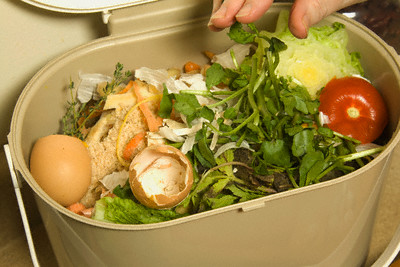 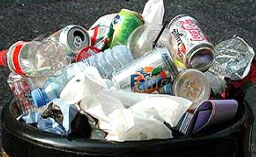 Pengelompokan berdasarkan Wujud
1. Limbah cair
2. Limbah padat
3. Limbah gas
Limbah cair (1)
Pengertian
Segala jenis limbah yang berwujud cairan, berupa air  beserta bahan-bahan buangan lain yang 
tercampur  maupun terlarut

Jenis
1.Limbah cair domestik (domestic wastewater)  
2.Limbah cair industri (industrial wastewater) 
3.Rembesan dan Luapan (infiltration and inflow) 
4.Air hujan (storm water)
Limbah	cair	domestik	(domestic  wastewater)
Pengertian
Limbah cair hasil buangan dari 
 perumahan, bangunan  
perdagangan, perkantoran, dan  
sarana sejenis
Contoh
Air deterjen sisa cucian  Air sabun
Limbah	cair	industri(industrial	waterwaste)
Pengertian
Limbah cair hasil 
 buangan industri

Contoh
Air sisa cucian daging,  buah, atau sayur dari 
industri pengolahan  makanan
Air sisa pewarnaan
kain  dari industri 
tekstil
Rembesan	dan	Luapan	(infiltration  and	inflow)
Limbah cair yang berasal
dari  berbagai sumber dan  memasuki saluran  
pembuangan limbah cair  
kemudian	menjadi 
rembesan  ke dalam tanah
atau luapan  dari 
permukaan
Air	hujan  (stormwater)
Limbah cair yang berasal dari aliran 
 air hujan di atas permukaan tanah
Limbah padat (2)
Salah satu limbah paling banyak di lingkungan
Bentuk, jenis, dan komposisi sangat dipengaruhi oleh 
masyarakat  
Semakin padat populasi, semakin besar produksi limbah padat

Jenis
Sampah organik mudah busuk (garbage)
Sampah anorganik dan organik tidak mudah busuk (rubbish)  
Sampah abu (ashes)
4.Sampah bangkai binatang (dead animal)  
5.Sampah sapuan (street sweeping) 
6.Sampah industri (industrial waste)
Limbah gas (3)
Dilepaskan ke udara
Menurunkan  
    kualitas udara
Dapat menyebar ke  tempat lain
Hasil dari aktivitas manusia
Beberapa Macam Limbah Gas yang umumnya ada di udara:
BERDASARKAN SUMBERNYA
Limbah Industri
Limbah Domestik
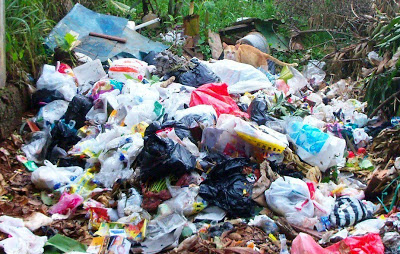 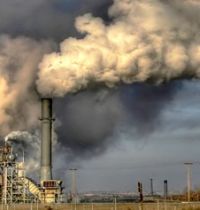 BERDASARKAN SUMBERNYA
Limbah Pertanian
Limbah Pertambangan
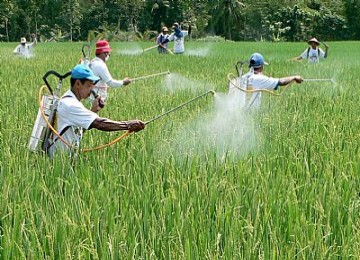 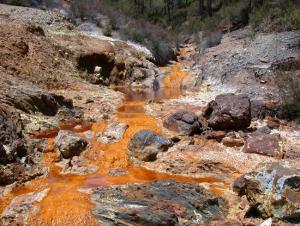 Limbah Bahan Berbahaya dan Beracun (B3)
Menurut PP RI No. 18/1999 tentang 
   Pengelolaan Limbah Bahan Berbahaya 
   dan Beracun adalah :
	Sisa suatu kegiatan yang mengandung bahan berbahaya dan beracun, yang 
  karena sifat dan atau konsentrasinya, 
  baik secara lang-ung maupun tak 
  langsung merusak lingkungan hidup, 
  kesehatan maupun manusia
KLASIFIKASI LIMBAH B3
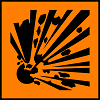 TERIMA KASIH
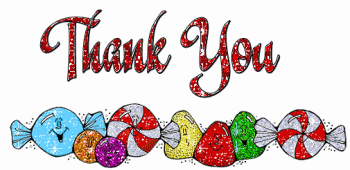